Economía: presentación del curso
13-15 de marzo 2018
Rubén Ananias (rananias@u.uchile.cl)
Catalina Canals (catalina.canals@ciae.uchile.cl)
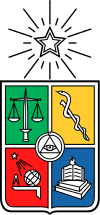 Universidad de Chile
Carrera de Sociología
Resultados de Aprendizaje

Comprender el aporte de la Economía al análisis de problemas sociales.

Analizar distintos problemas sociales desde una perspectiva de los incentivos de los distintos agentes involucrados.

Manejar elementos conceptuales de la Economía que propicien el diálogo interdisciplinar.
Metodología

Clases expositivas

Clases taller

Consultas
contenidos
El surgimiento de la economía como ciencia

Principales escuelas del pensamiento económico (escuela clásica, marxista, neoclásica, keynesiana)

Las escuelas del pensamiento económico en políticas económicas concretas aplicadas en el mundo
Módulo I
contenidos
Preferencias y racionalidad en economía

El concepto de utilidad y el problema del consumidor

Interacciones estratégicas: nociones de teoría de juegos
 
Aversión al Riesgo, expectativas e incentivos

Preferencias e incentivos en las políticas públicas en Chile

Diálogo interdisciplinar: Sociología y Economía en el estudio de la toma de decisiones
Módulo II
contenidos
El problema de la firma y la competencia perfecta

Poder de mercado: oligopolios y monopolios

Fallas de mercado

Poder de mercado y fallas de mercados en Chile
Módulo III
contenidos
Producción y cuentas nacionales

Mercado laboral

Macroecononomía y Desigualdad

Trabajo y Desigualdades en Chile

Dialogo interdisciplinar: Sociología y Economía en el estudio del trabajo
Módulo IV
Evaluaciones
Tarea: Módulo I 20%
(20 de Abril)

Prueba I: Módulo II  25%
(sección 1: 15 de Mayo; sección 2: 11 de Mayo)

Prueba II: Módulos III y IV 35%
(sección I: 26 de Junio;  sección 2: 22 de junio)

Participación en talleres: Módulos I-IV 20%

Eximición a examen con 5,5 (6 de Julio)